Main Information
Make a summary of this lesson.
Part 1  Mr. Smith talks to class.
Many students in this class sometimes (①　　　　　　) breakfast.
				　　　　　　↓
1. They cannot do (②　　　　　　) at school.
2. They will have (③　　　　　　) (④　　　　　　) in the future.
skip
well
health
problems
BIG DIPPER English Communication I
Main Information
Part 2  Mr. Smith introduces some good breakfasts.
You should be careful about (⑤　　　　　) (⑥　　　　　).
Examples of good breakfast 
　1. A gorgeous breakfast at hotels
　2. A (⑦　　　　　　) but (⑧　　　　　　　) breakfast at school cafeterias
food
balance
simple
well-balanced
BIG DIPPER English Communication I
Main Information
Part 3  A recipe for an easy and healthy breakfast
 Name of dish 
　Milk (⑨　　　　　　) with chicken
 Method 
　1. (⑩　　　　　　) rice, chicken, and ginger in a saucepan.
　2. (⑪　　　　　　) milk into the saucepan.
　3. Bring to a boil and then (⑫　　　　　　) (⑬　　　　　　) the heat.
　4. Add the consommé cube and seaweed and (⑭　　　　　) for 3 minutes.  (⑮　　　　) from time to time.
　5. (⑯　　　　　　) salt and pepper to taste.
porridge
Put
Pour
turn
down
simmer
Stir
Add
BIG DIPPER English Communication I
Try It Out
Step 1  Listen and answer.
朝食に必要な栄養素について聞き，わかったことをメモしよう。
＜スクリプト＞
What is a well-balanced breakfast?  A good breakfast needs protein, carbohydrates, and vitamins.  What kinds of food contain protein, carbohydrates, and vitamins?  Foods like meat, fish, and eggs have a lot of protein.  Rice, bread, and noodles have a lot of carbohydrates.  Fruits and vegetables have a lot of vitamins.
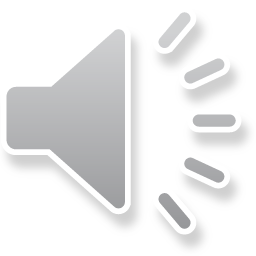 BIG DIPPER English Communication I
Try It Out
Step 1  Listen and answer.
朝食に必要な栄養素について聞き，わかったことをメモしよう。
肉，魚，卵
米，パン，麺類
フルーツ，野菜
BIG DIPPER English Communication I